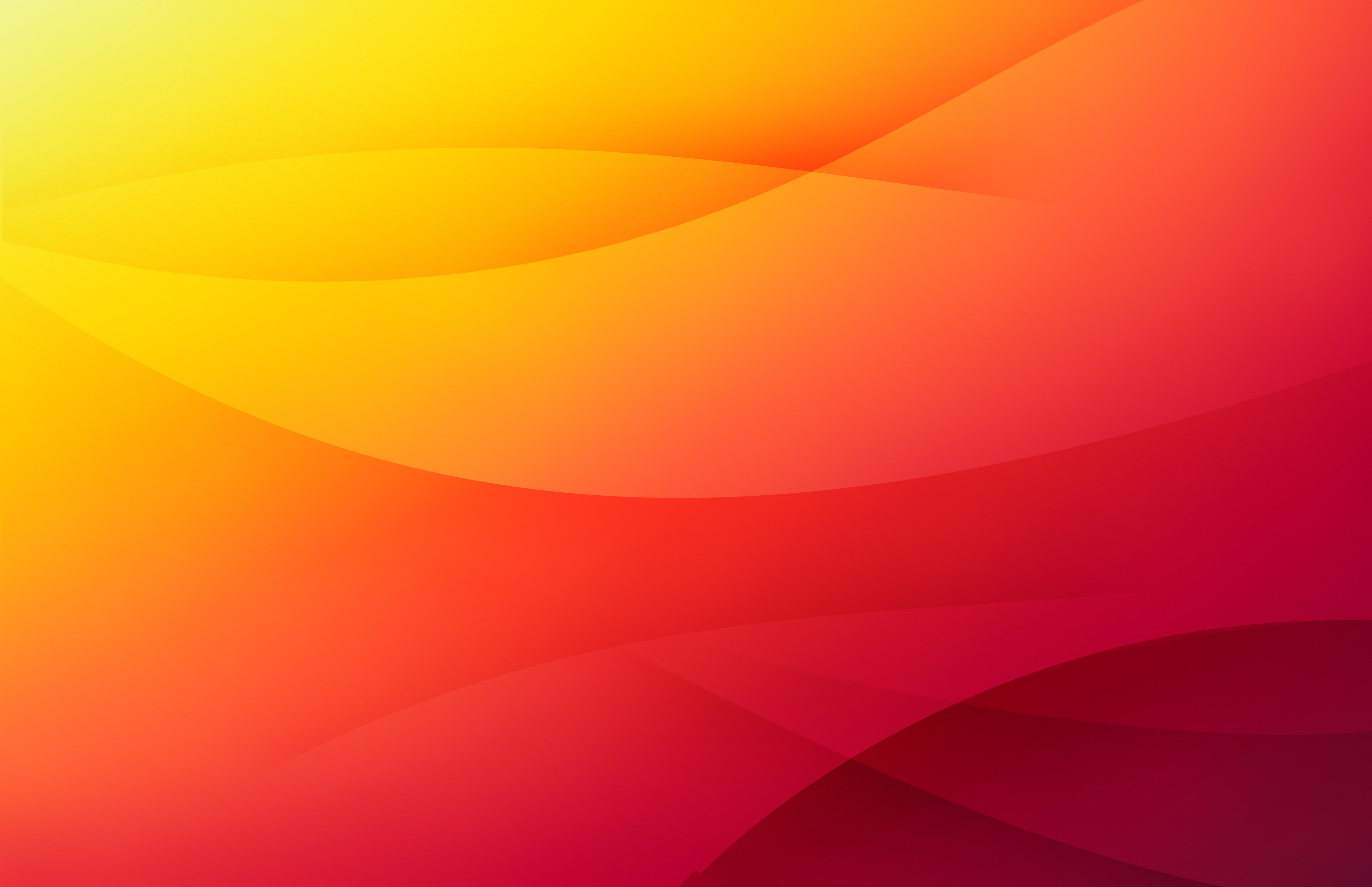 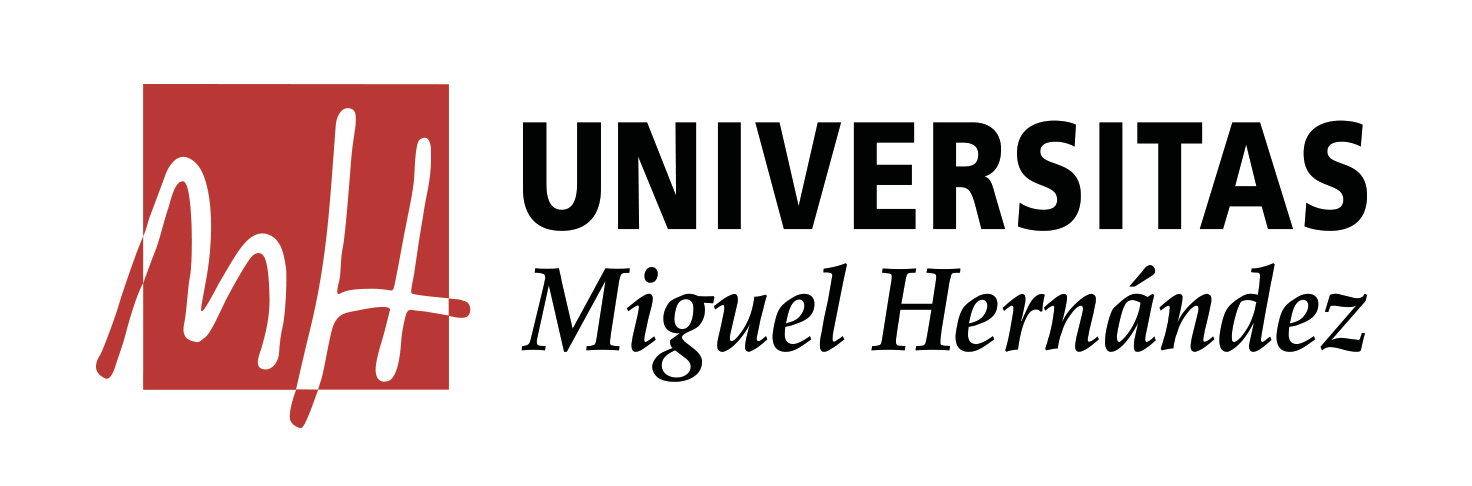 Hospital Sant Joan d’Alacant

Universidad Miguel Hernández

Dr Jover
CASO CLÍNICO INFECCIOSAS
Jose Mª Doménech Serrano - 2355
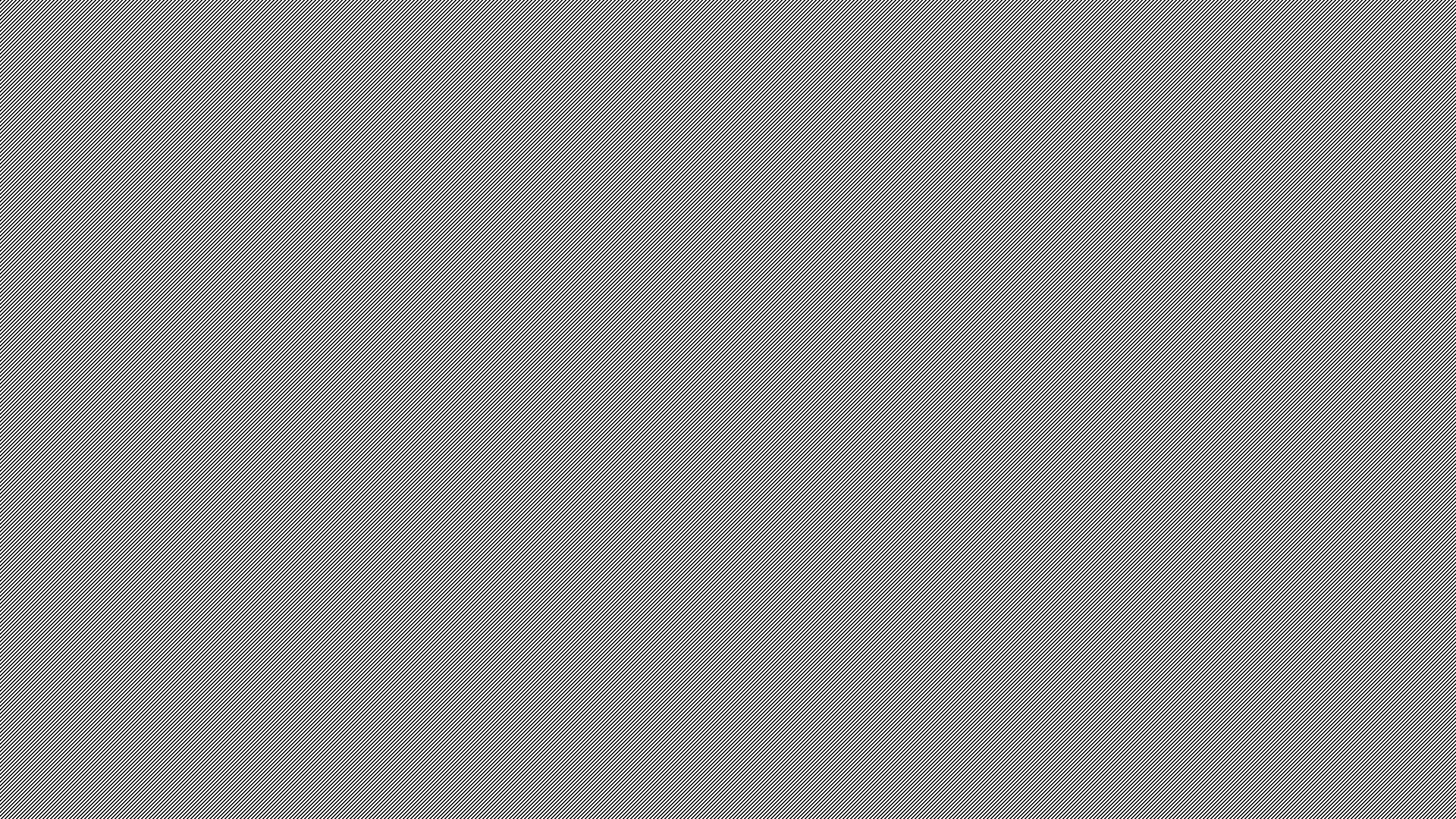 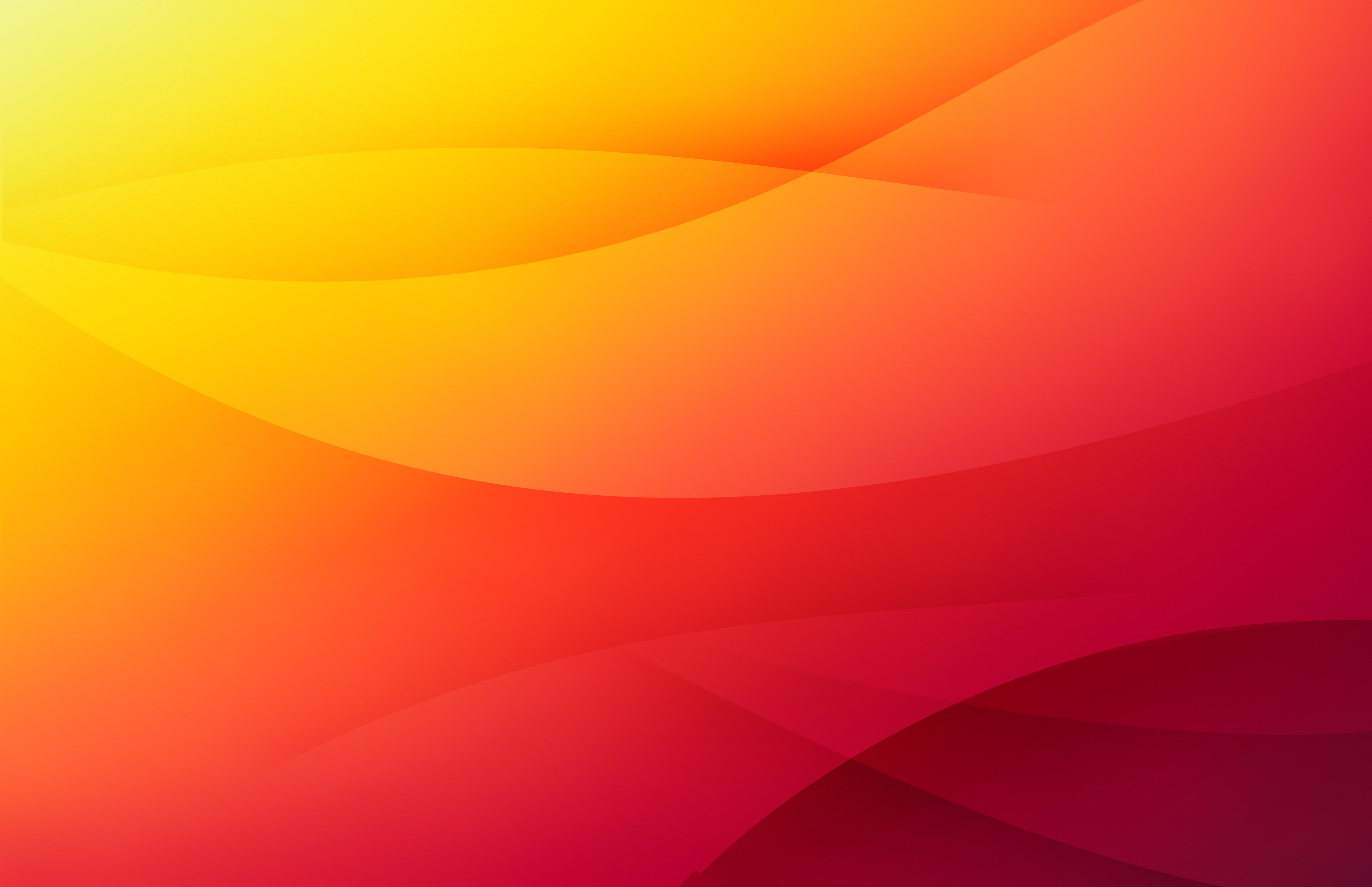 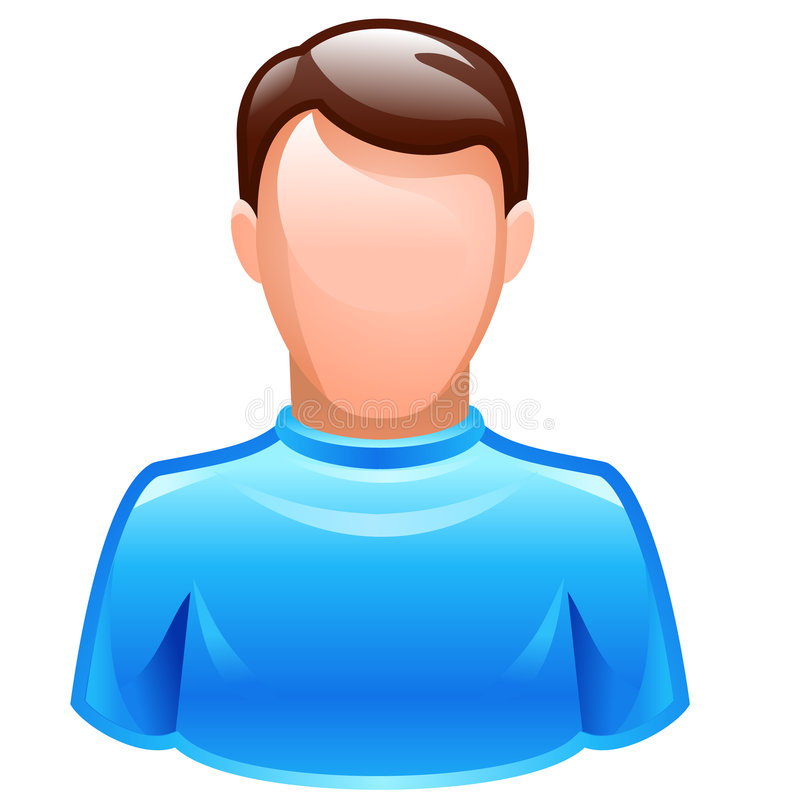 Varón de 27 años
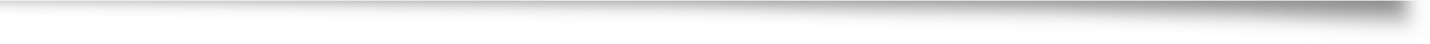 MOTIVO DE CONSULTA: fiebre, MID eritematoso y edematoso.
ANAMNESIS: 
No RAMc
 No HTA, no DM, no DLP. 
Antecendentes médicos: celulitis en miembro inferior derecho hace dos meses.
No refiere antecendentes quirúrgicos.
Niega hábitos tóxicos.
No refiere datos epidemiológicos.
No toma medicación habitual.
No refiere antecedentes familiares de interés
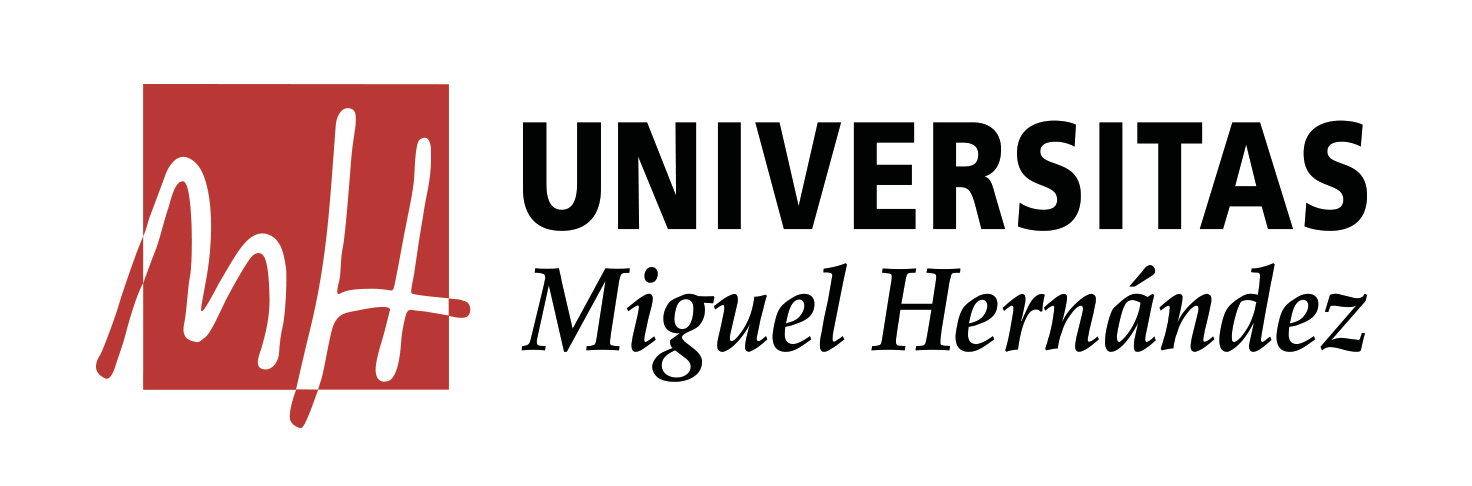 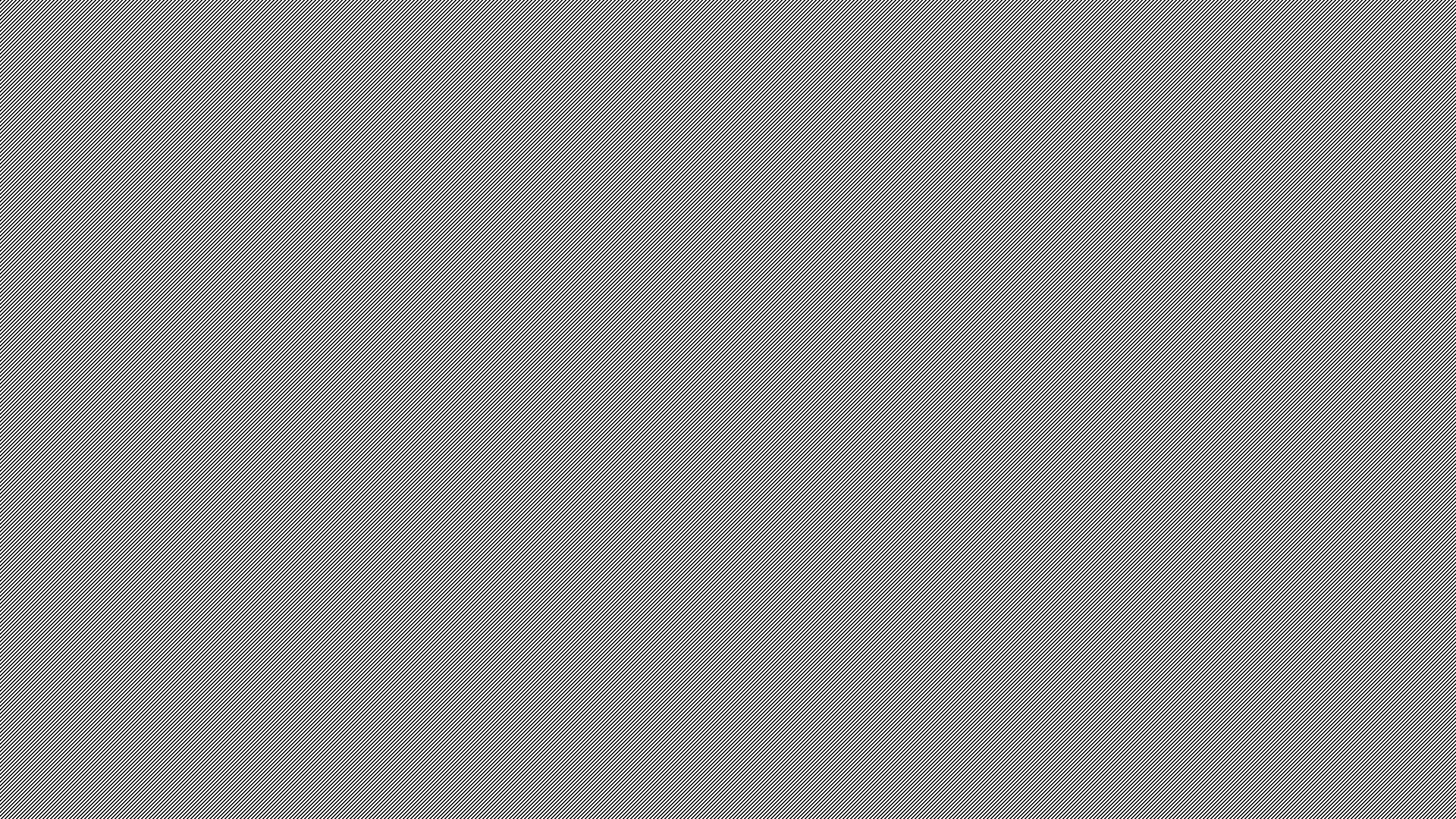 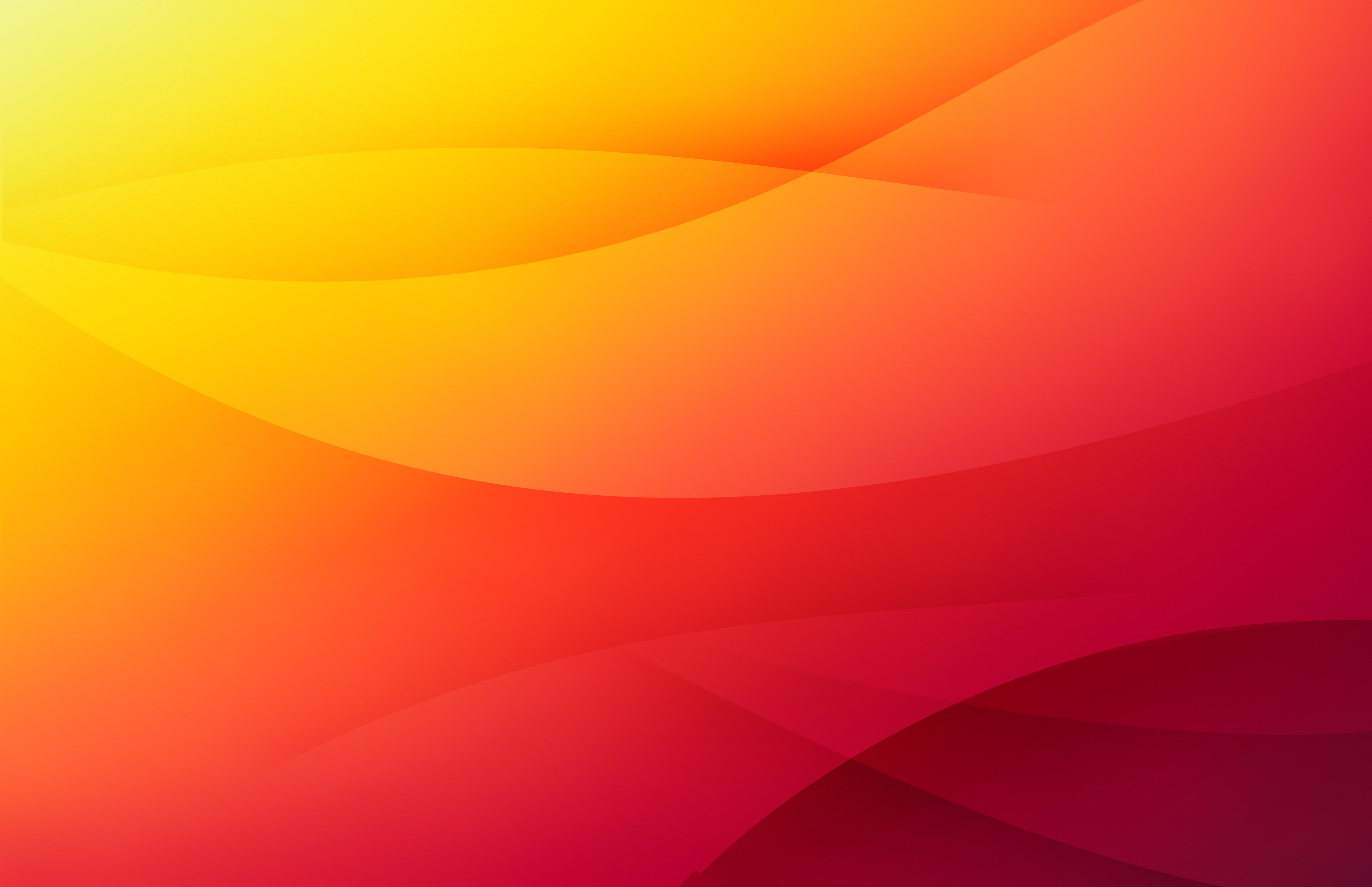 EXPLORACIÓN FÍSICA:
BEG, CyO, NC, NH, NN, NP.
AC: rítmica, sin soplos.
AP: MVC, sin ruidos patológicos.
ABD: blando, depresible, RHA presentes, no masas, no megalias, no dolor, no signos de irritación peritoneal.
Adenopatía inguinal derecha.
MMII: eritema, edema, aumento de temperatura, dolor. (signos flogóticos)
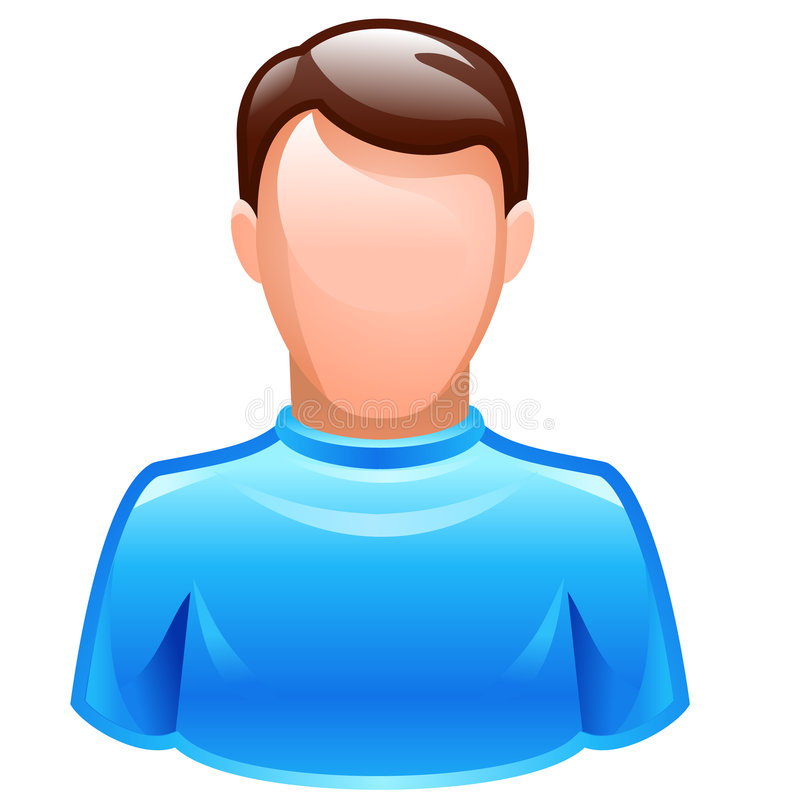 Varón de 27 años
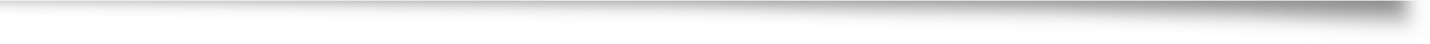 ENFERMEDAD ACTUAL: Varón de 27 años que acude por fiebre y signos flogóticos en MID. Refiere adenopatía inguinal derecha cuyo dolor ha remitido. Tomó paracetamol en casa que disminuyó levemente la temperatura. Refiere prurito y rascado antes del ingreso. Hace dos meses presentó celulitis en mismo miembro.

ANAMNESIS POR APARATOS Y SISTEMAS: a destacar que el paciente refiere que en verano se le hinchan las piernas cuando pasa mucho tiempo de pie.
PRUEBAS COMPLEMENTARIAS:
ECG: sin alteraciones.
RX TÓRAX: sin alteraciones.
AS: leucocitosis, neutrofilia, PCR elevada
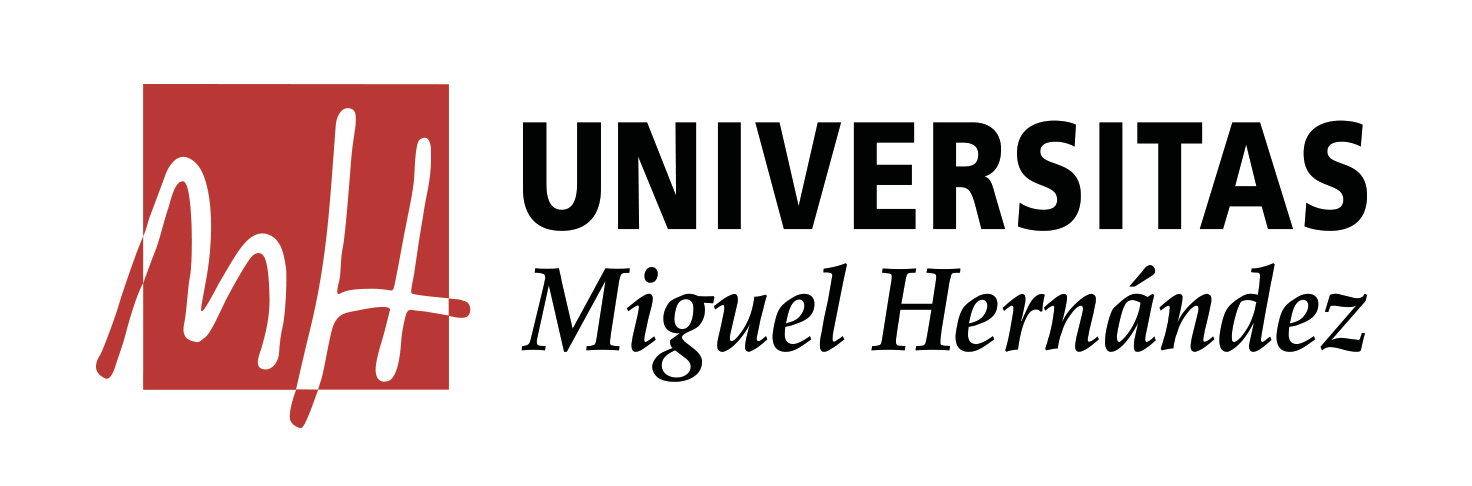 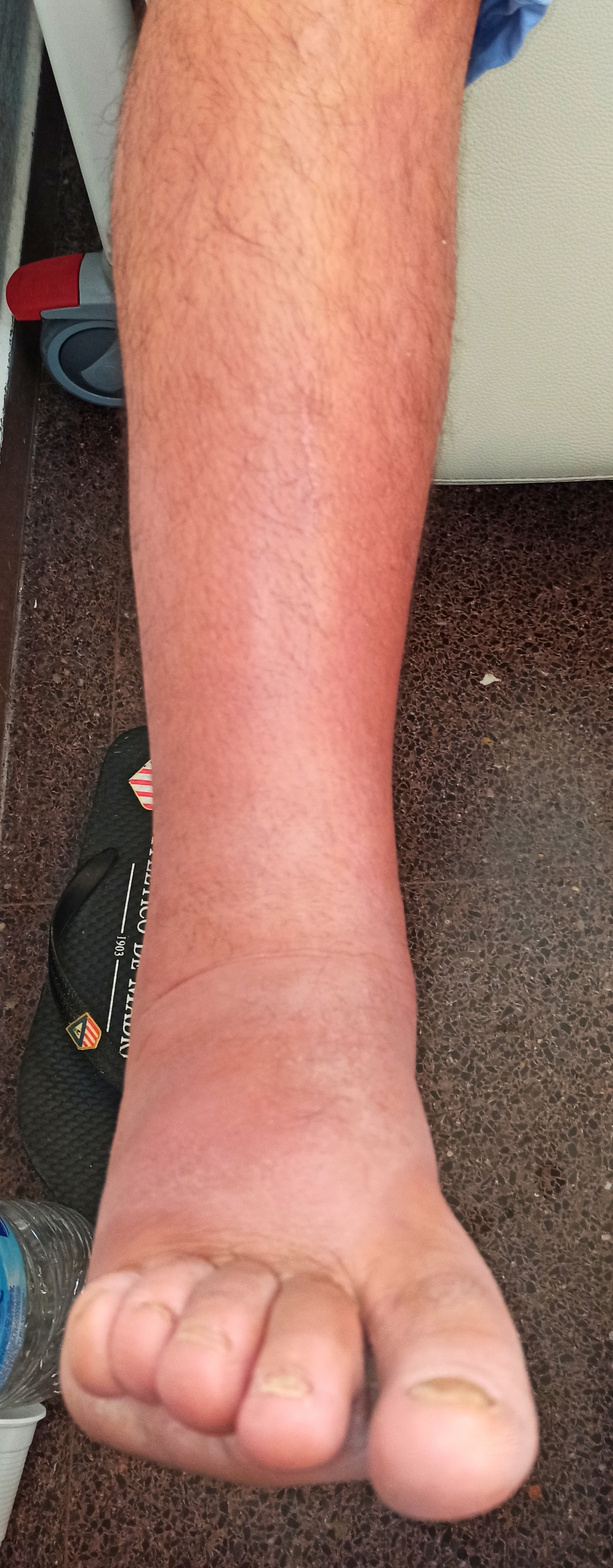 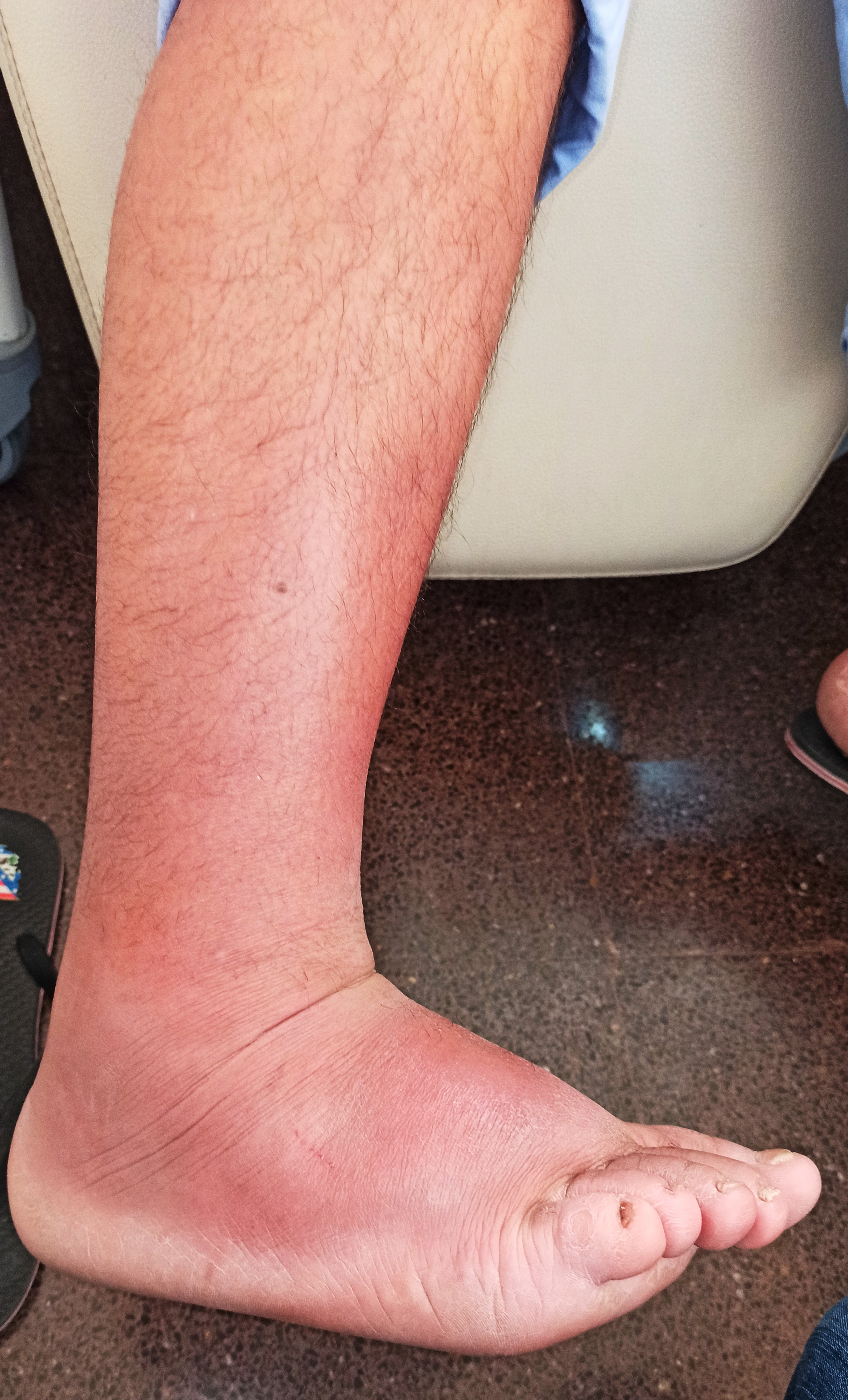 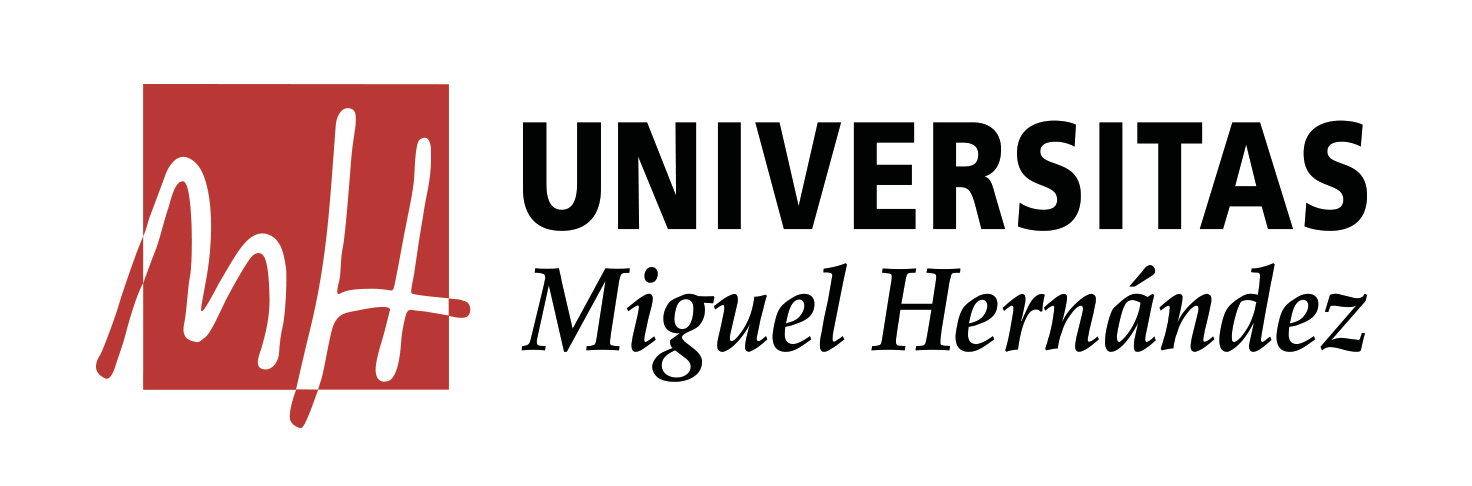 DIAGNÓSTICO
CELULITIS EN MIEMBRO INFERIOR DERECHO
PLAN Y TRATAMIENTO:
Se continúa con Linezolid IV que fue pautado en Urgencias.

Estudio de factores de riesgo de recidiva de celulitis como insuficiencia venosa, linfedema, enfermedad arterial periférica, etc.
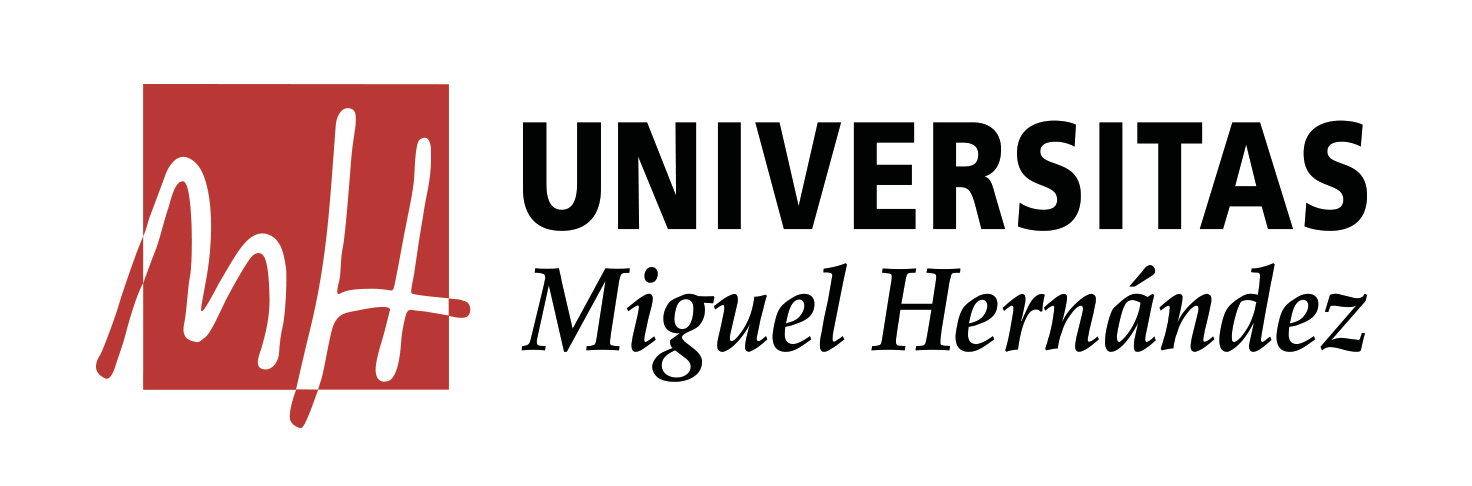